ComPAct - Pillar II - Capacity for Europe's Digital Decade
Objective
Capacity Building for Europe's Digital Decade
Strengthen interoperability following the Interoperable Europe Act
Prepare for safe and trustworthy AI integration into operations
Alignment with ComPAct Pillar 2
Supports capacity building for the digital decade


Outcomes
Build trust and enhance productivity
Improve processes and services, including cross-border
Enhance public administration capacity and efficiency
Reduce administrative burden
1
[Speaker Notes: The 2023 eGovernment benchmark identified three service gaps on the horizon for 2030:
Bridge the gap between cross-border users and national users. Currently, 84% of services for national users and 49% of services for cross-border users are fully online². They also tend to be more user centric 
Bridge the gap between citizens and entrepreneurs. 
Services to businesses are 92% digital against 80% for citizens
Bridge the gap between local & regional governments and central governments. 
88% at central level, 76% at regional level and 62 at local are digital

The state of the Digital Decate report has a few findings and recommendations, two very important ones are:
- Adopt a whole of-government approach
- Multi-country projects are important to plan and coordinate and deepen the single market]
Indicative support measures
2
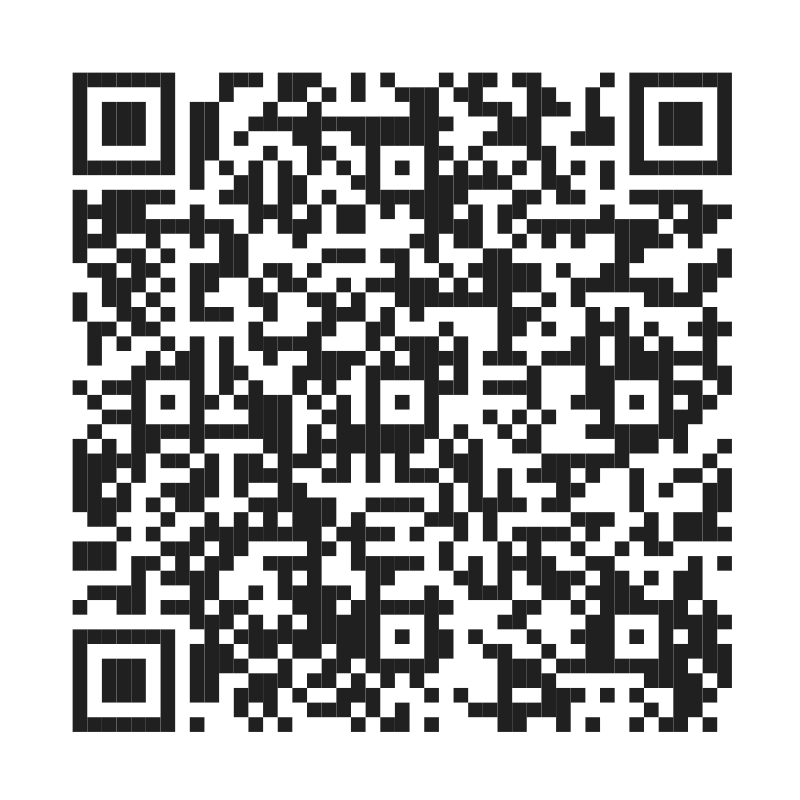 [Speaker Notes: - Keeping them relatively broad as learning from last year:
	- Give the opportunity to administrations to design their own]
Example
Why (problem breadth/depth/urgency)
Improve (or develop) cross-border public services by allowing by creating an interoperable platform allowing seamless data exchange between Member States

What (objectives)
Interoperable data exchange platform: Secure and efficient exchange of data between government agencies
Standardisation: Common standards and protocols for compatibility and interoperability
Real-time data access: Real-time access to relevant data to enhance decision-making and service delivery



How?
Stakeholder collaboration: ICT experts, policymakers, users and civil servants to design and develop the platform
Pilot(s): Selected government agencies to test features of the platform 
Feedback mechanism: Gather input from users and continuously improve the platform and services 
Compliance and security: Adherence to relevant regulations and standards (e.g. GDPR) and robust security measures
Training and capacity building: Training sessions for government employees to use the new platform and its functionalities
3
Example
Why (problem breadth/depth/urgency)
Enhancing Citizen Experience Through Integrated Life Event Services
What (objectives)
Integrated services for user journeys: Create comprehensive service packages that cover all aspects of a life event, ensuring a seamless user experience
Unified data sharing framework: Enable seamless and secure exchange of data between internal government departments
Process standardisation: Establish common standards and protocols for consistent and efficient internal processes




How?
Stakeholder identification and engagement: Identify and involve key service providers and data holders
Collaborative design: ICT experts, policymakers, users and civil servants
Pilot(s): Tests in selected departments to evaluate parts of the process
Feedback mechanism : Gather feedback and build monitoring mechanism
Compliance and security : Adherence to relevant regulations and standards (e.g., GDPR) and implement robust security measures
Staff training and development: Design training and other capacity building activities
4
[Speaker Notes: - Don’t want to present a million examples now, but other topics emerged yesterday such as:
	- Multi-country on potential guidelines for managing GDPR compliance in interoperability projects,
	- Perhaps DE on automation for interoperability assessments
	- Definitely some ideas on working on services for service providers themselves
	- Interop for the local and regional level, between municipalities for example, or between central gov and regional/local
	- Building blocks such as eID or wallet]